Πρακτικές  οδηγίες υλοποίησης δράσεων εντός κι εκτός σχολείου…
Ιωάννα Δεκατρή 
Υπεύθυνη Πολιτιστικών Θεμάτων 
Γ΄Δ/νσης Β/θμιας Εκπ/σης Αθήνας
Εκπαιδευτικός Κλ. ΠΕ02
Εκπαιδευτικό Πρόγραμμα
«Βουλή των Εφήβων- Βήματα Δημοκρατίας: Κάνοντας πράξη τη συμμετοχή», Σχ. Έτος 2018-2019
Εγκύκλιος ΥΠΠΕΘ: Φ.14.1/113186/Δ2/05-07-2018
Βήμα 3 (Δεκέμβριος)
Συγκρότηση Ομάδας 
Χρόνος Συναντήσεων (εκτός ωραρίου*)
Χώρος 
Θεματικές 
Τρόπος Λειτουργίας Ομάδας 
Σχεδιασμός Ανάληψης Αρμοδιοτήτων
Τήρηση Ημερολογίου
Παρακολούθηση θεαμάτων…
Εγκύκλιος ΥΠΠΕΘ 
    Φ1/180151/Δ2/ 25-10-2018
Πρόσκληση «ειδικών/ καλλιτεχνών, κ. ά.» μέσα στο σχολείο
Για την είσοδο των καλλιτεχνών στον χώρο του σχολείου, στην περίπτωση παρουσίασης θεάματος, απαιτείται σχετική άδεια από το ΥΠ.Π.Ε.Θ. 
Η άδεια χορηγείται για τα  μεν Γυμνάσια και Γενικά Λύκεια από την Δ/νση  Σπουδών, Προγραμμάτων και Οργάνωσης Δ/θμιας Εκπαίδευσης,  
για τα δε ΕΠΑΛ από την Δ/νση Επαγγελματικής Εκπαίδευσης, κατόπιν σχετικού αιτήματος της σχολικής μονάδας μέσω της οικείας Δ/νσης Δευτεροβάθμιας Εκπαίδευσης.
Βήμα 6 (Φεβρουάριος)
Βγαίνουμε έξω!
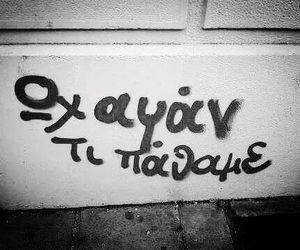 Οδηγίες προς «ναυτιλλομένους»
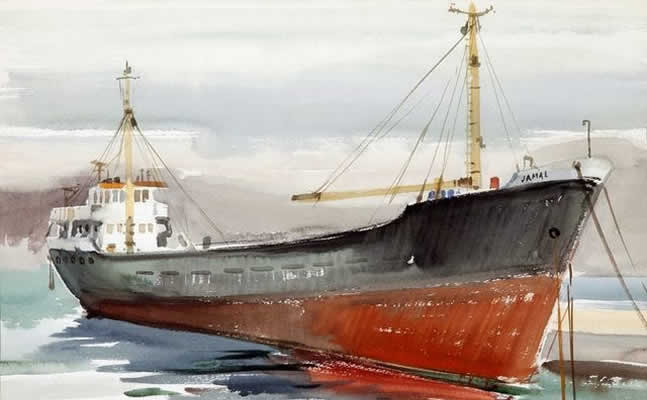 Εκδρομές- Εκπ/κές Επισκέψεις μαθητών και μαθητριών Δημοσίων και Ιδιωτικών Σχολείων Β/θμιας Εκπ/σης εντός κι εκτός της χώρας
ΦΕΚ 681, τ. Β΄, 6-3-2017
Υ.Α. 33120/ΓΔ4/28-2-2017
Είδη Επισκέψεων
Αρ. 1 Σχολικοί Περίπατοι (5/έτος, 1/μήνα- εντός διδακτικού ωραρίου)
Παρ. 6:   «Είναι δυνατόν τις ημέρες πραγματοποίησης των σχολικών περιπάτων συγκροτημένες ομάδες μαθητών και μαθητριών εναλλακτικά να πραγματοποιούν εκπαιδευτικές επισκέψεις στο πλαίσιο σχολικών δραστηριοτήτων ή άλλων εγκεκριμένων δράσεων, εφόσον έχουν γίνει οι προαπαιτούμενες ενέργειες»
Αρ. 3, παρ. 1. Εκπαιδευτικές Επισκέψεις – Προγράμματα Σχολικών Δραστηριοτήτων έως 2 επισκέψεις στο εσωτερικό ή σε ΚΠΕ
Από ολιγόωρες έως 4ήμερες
	(2 εργάσιμες 	+2αργίες)
ΣΜΕΑΕ  έως 4 μονοήμερες 
Δε λαμβάνεται υπόψη η μετακίνηση για παρουσίαση των προγραμμάτων στις 2 ανωτέρω αναφερόμενες
Αρ. 3, παρ. 2. Εκπαιδευτικές Επισκέψεις – στο πλαίσιο του Αναλυτικού Προγράμματος
1 εκπ/κή επίσκεψη ανά τάξη (αν συμμετέχει αμιγές τμήμα/τάξη)
Προγράμματα συνεκπαίδευσης 
   ΣΜΕΑΕ & Σχολείων Β/θμιας Εκπ/σης 
Με βάση την 172877/Δ3/17-10-2016 Υ.Α. (ΦΕΚ 3561/Β/4-11-2016)
Αρ. 4 Διδακτικές Επισκέψεις
Δυνατότητα διεξαγωγής μαθημάτων Α.Π. εκτός σχολικού χώρου, εντός ωραρίου, σε χώρους  επιστημονικής, ιστορικής, θρησκευτικής, πολιτιστικής και περιβαλλοντικής αναφοράς, έως 9/ έτος ανά τάξη, τμήμα, τομέα, ειδικότητα, δ.ε. με διάρκεια μίας ή περισσότερων διδακτικών ωρών έως και δύο ώρες μετά το πέρας του διδακτικού ωραρίου.
Αρ. 5 Εκπαιδευτικές ανταλλαγές, αδελφοποιήσεις, εκπαιδευτικά προγράμματα, προγράμματα διεθνών οργανισμών και διεθνείς συμμετοχές
Κατά τη διάρκεια του σχολικού έτους είναι δυνατό να 
πραγματοποιούνται μετακινήσεις μαθητών, μαθητριών 
και συνοδών εκπαιδευτικών των σχολείων Δευτεροβάθμιας Εκπαίδευσης στο εξωτερικό, στο πλαίσιο: 
α. εκπαιδευτικών ανταλλαγών, 
β. αδελφοποιήσεων, 
γ. εκπαιδευτικών προγραμμάτων 
δ. προγραμμάτων διεθνών οργανισμών, 
ε. συμμετοχών σε διεθνείς συναντήσεις, συνέδρια, 
ημερίδες, διαγωνισμούς, μαθητικές επιστημονικές 
ολυμπιάδες και άλλες διεθνείς εκδηλώσεις και 
στ. πρόσκλησεις από σχολεία της Ομογένειας.
Αρ. 5, παρ. 6
Συγκρότηση διασχολικών ολιγομελών ομάδων για παρ. α, γ, δ και 
Εκπ/κά προγράμματα Γ.Γ. Θρησκευμάτων ΥΠΠΕΘ
Άρθρο 6
Α. Ευρωπαϊκά προγράμματα και λοιπές ευρωπαϊκές δραστηριότητες (εγκεκριμένων από Ευρωπαϊκή Ένωση)
Άρθρο 7 Σχολικές Αθλητικές Δραστηριότητες
Κατά τη διάρκεια του διδακτικού έτους και κατά τις εργάσιμες ημέρες, το Σάββατο ή/και την Κυριακή είναι δυνατό να πραγματοποιούνται μετακινήσεις μαθητών και μαθητριών Γυμνασίων, Ειδικών Γυμνασίων, Λυκείων (ΓΕΛ-ΕΠΑΛ), Ειδικών Επαγγελματικών Γυμνασίων, Ειδικών Επαγγελματικών Λυκείων και Ε.Ε.Ε.ΕΚ. ως εξής….  Οι μετακινήσεις αυτές 
μπορούν να πραγματοποιούνται εντός ή εκτός ωρολογίου προγράμματος
Άρθρο 8 Επισκέψεις στη Βουλή των Ελλήνων
α. Κατά τη διάρκεια του διδακτικού έτους είναι δυνατό να 
πραγματοποιούνται επισκέψεις στη Βουλή των Ελλήνων 
των σχολείων Δευτεροβάθμιας Εκπαίδευσης που προσκαλούνται από τον Πρόεδρο της Βουλής, ύστερα από 
την έγκριση του προγράμματος από το ΥΠ.Π.Ε.Θ. και την 
υποβολή σχετικής αίτησης του σχολείου. 
β. Οι επισκέψεις αυτές εντάσσονται στις εκπαιδευτικές εκδρομές, αποτελούν ανεξάρτητο πρόγραμμα και αφορούν στους μαθητές/μαθήτριες όλων των τάξεων της 
Δευτεροβάθμιας Εκπαίδευσης. 
γ. Για τις επισκέψεις στη Βουλή των Ελλήνων απαιτείται η 
συμμετοχή του 50% των φοιτώντων μαθητών και μαθητριών της τάξης.
Άρθρο 9 Συμμετοχή μαθητών και μαθητριών σε διαγωνισμούς, μαθητικά συνέδρια, ημερίδες και λοιπές εκδηλώσεις
1. Προβλέπεται η μετακίνηση στο εσωτερικό συγκεκριμένων μαθητών και μαθητριών κατά τις εργάσιμες ημέρες, το Σάββατο ή/και την Κυριακή για συμμετοχή τους σε διαγωνισμούς ή εκδηλώσεις (μαθητικά συνέδρια, ημερίδες, προγράμματα, διασχολικές συνεργασίες κ.λπ.) που έχουν εγκριθεί από τις αρμόδιες υπηρεσίες του ΥΠ.Π.Ε.Θ. και οργανώνονται από ερευνητικά και εκπαιδευτικά ιδρύματα, επιστημονικές ενώσεις ή φορείς του εσωτερικού ή του εξωτερικού και σκοπό έχουν την προβολή του εκπαιδευτικού έργου και τη διάχυση των καλών πρακτικών του
Άρθρο 9 Συμμετοχή μαθητών και μαθητριών σε διαγωνισμούς, μαθητικά συνέδρια, ημερίδες και λοιπές εκδηλώσεις
Απαραίτητες προϋποθέσεις για την πραγματοποίηση της μετακίνησης είναι: 
ότι δεν διαταράσσεται η ομαλή λειτουργία της σχολικής μονάδας. 
η έγγραφη συναίνεση του γονέα ή κηδεμόνα
 και σχετική Απόφαση του Συλλόγου Διδασκόντων (Πρακτικό), στην οποία περιγράφεται επακριβώς η δράση στην οποία συμμετέχουν οι μαθητές/μαθήτριες και τεκμηριώνονται οι λόγοι συμμετοχής των μαθητών/μαθητριών και των συνοδών εκπαιδευτικών.
Άρθρο 9Συμμετοχή μαθητών και μαθητριών σε διαγωνισμούς, μαθητικά συνέδρια, ημερίδες και λοιπές εκδηλώσεις
Τους μαθητές/μαθήτριες συνοδεύουν εκπαιδευτικοί κατ’ αναλογία που δεν θα καταστρατηγεί τα προβλεπόμενα για μετακινήσεις μαθητών και μαθητριών
1 καθηγητής/ 25 μαθητές + Αρχηγός
Άρθρο 9, παρ. 3  Συμμετοχή μαθητών και μαθητριών σε διαγωνισμούς, μαθητικά συνέδρια, ημερίδες και λοιπές εκδηλώσεις
Σε περίπτωση που η ομάδα του σχολείου είναι ολιγομελής (έως δέκα μαθητές), δύναται να δημιουργηθούν συνεργασίες σχολείων της ίδιας Διεύθυνσης Εκπαίδευσης, 
εφόσον συμμετέχουν στην ίδια δράση, προκειμένου να διευκολυνθεί η μετακίνησή τους σε εκδηλώσεις όπως περιγράφονται στην πρώτη παράγραφο του παρόντος άρθρου.
Χρήσιμα Έγγραφα για τα «Βήματα Δημοκρατίας» 2018-2019
https://drive.google.com/drive/folders/1xMgoY7xfB0ILopDaG39Oa1zy95MH4kO9?usp=sharing